ЦИЛИНДРЫ ТЕПЛОИЗОЛЯЦИОННЫЕ
ИЗ БАЗАЛЬТОВОГО ВОЛОКНА
Цилиндры базальтовые теплоизоляционные EXPERT ISOL
Для чего нужна теплоизоляция трубопроводов?
Во избежание замерзания движущейся среды (это может спровоцировать не только остановку всего потока, но также повреждение замерзшего участка магистрали).

Для защиты трубопровода от возможных механических повреждений.

С целью уменьшения потерь тепла (сохранение определенной температуры, например, в отопительной или промышленной системе). 

Для защиты трубопровода от негативного воздействия ультрафиолетового излучения.

Для защиты поверхности магистрали от влаги и иных веществ (например, в помещениях промышленного назначения)
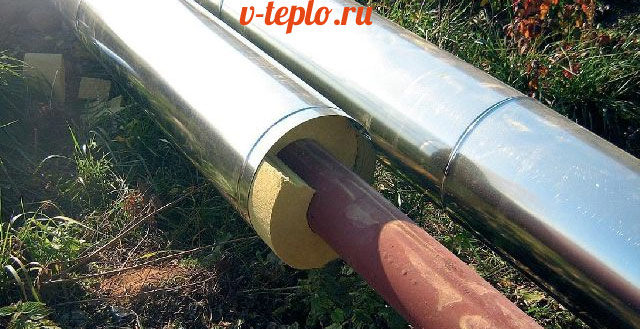 Цилиндры базальтовые теплоизоляционные EXPERT ISOL
Область применения
Описание:
Теплоизоляционные цилиндры  из базальтового волокна.
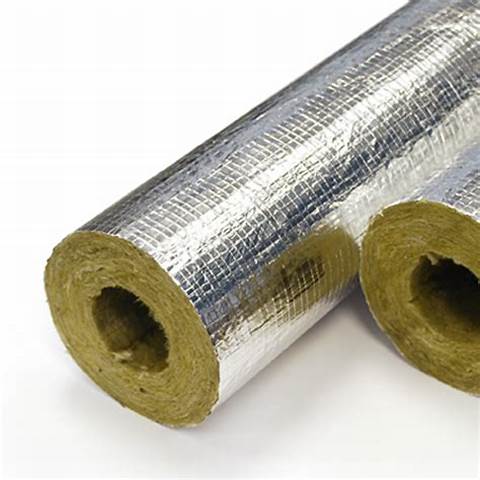 Преимущества:
Простота монтажа
Пожарная безопасность
Устойчивость к воздействию влаги
Широкий диапазон температуры применения
Высокий уровень звукоизоляции
Высокая стойкость к агрессивным химическим веществам
Высокая биостойкость
Долговечность
Удобство транспортировки и хранения
Цилиндры базальтовые теплоизоляционные EXPERT ISOL
Область применения
Область применения:
Цилиндры применяются для тепловой и звуковой изоляции:

трубопроводов тепловых сетей при надземной (на открытом воздухе, в подвалах, помещениях) и подземной (в каналах, тоннелях) прокладках;

технологических трубопроводов с положительными и отрицательными температурами всех отраслей промышленности, включая пищевую, предприятий микробиологии, радиоэлектроники и других, где требуется соблюдение условия повышенной чистоты воздуха в помещении;

трубопроводов горячего и холодного водоснабжения в жилищном и гражданском строительстве, а также на промышленных предприятиях;

фланцевых соединений трубопроводов, муфтовой и фланцевой арматуры
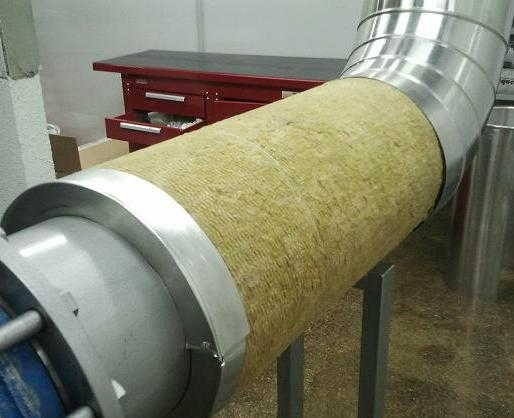 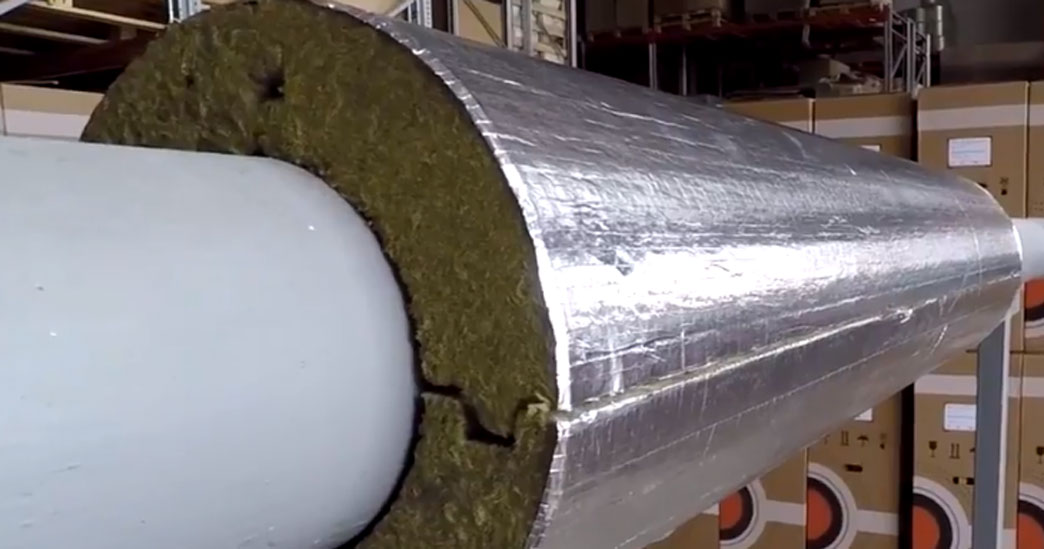 Цилиндры базальтовые теплоизоляционные EXPERT ISOL
Основные системы, нуждающиеся в изоляции:
К основным системам, нуждающимся в изоляцию трубопроводов в первую очередь, следует отнести:
отопление (линии, пролегающие как внутри помещений, так и снаружи);

сточные воды (внутренние и наружные трубопроводы, если температура окружающего воздуха может опускаться ниже нуля);

технологические системы (точнее, их участки, которые нуждаются в поддержке заданного температурного режима);

канализация (внутренние и наружные трубопроводы, если температура окружающего воздуха может опускаться ниже нуля);

водоснабжение (внутренние и наружные трубопроводы, если температура окружающего воздуха может опускаться ниже нуля);

системы вентиляции;

промышленное оборудование.
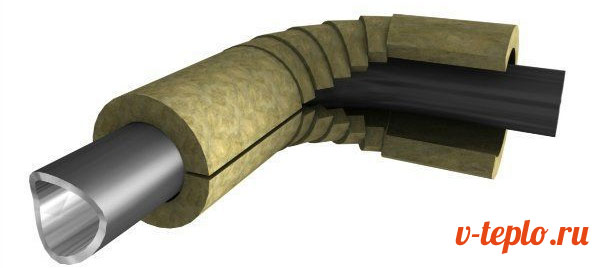 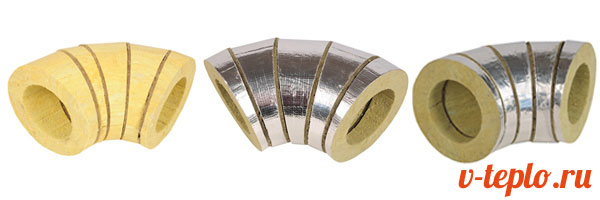 Цилиндры базальтовые теплоизоляционные EXPERT ISOL
Типы цилиндров по материалам
Цилиндры базальтовые теплоизоляционные EXPERT ISOL
Технические характеристики
Цена на цилиндры зависит от:
Плотности
Диаметра
Толщины стенок
Также нужно знать для расчета стоимости
Геометрические размеры трубы или элементов
Условия эксплуатации
Цилиндры базальтовые теплоизоляционные EXPERT ISOL
Технология монтажа
Монтаж цилиндров прост:
Труба очищается от влаги и грязи

Цилиндр примеряется к месту установки: отсутствие «горбов» свидетельствует о том, что размеры скорлупы были правильно подобраны.

Монтаж осуществляется так, чтобы продольные швы были расположены со смещением.

В случае монтажа цилиндров на конструкции вертикального типа необходимо ставить специальные укрепляющие кольца с шагом 4 метра. Это предотвратит сползание утеплителя.

При установке каждый новый цилиндр должен максимально плотно прилегать к соседнему.

В случае применения не кашированного цилиндра, его необходимо дополнительно укреплять при помощи прочной проволоки.

Места соединения кашированных цилиндров дополнительно герметизироваться алюминиевым скотчем
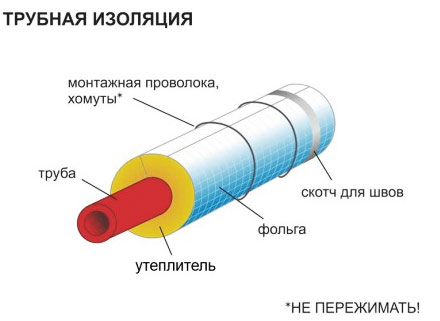 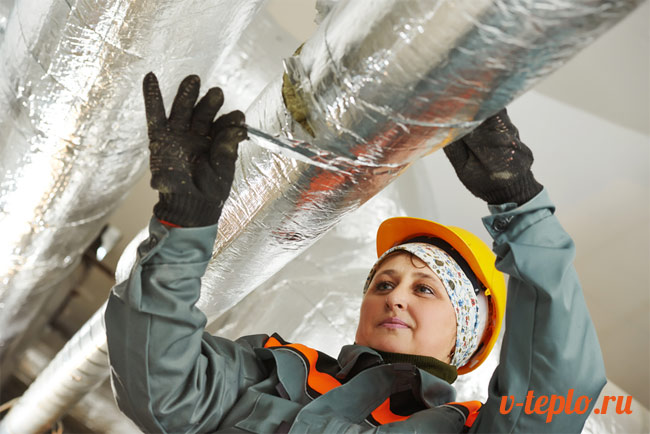